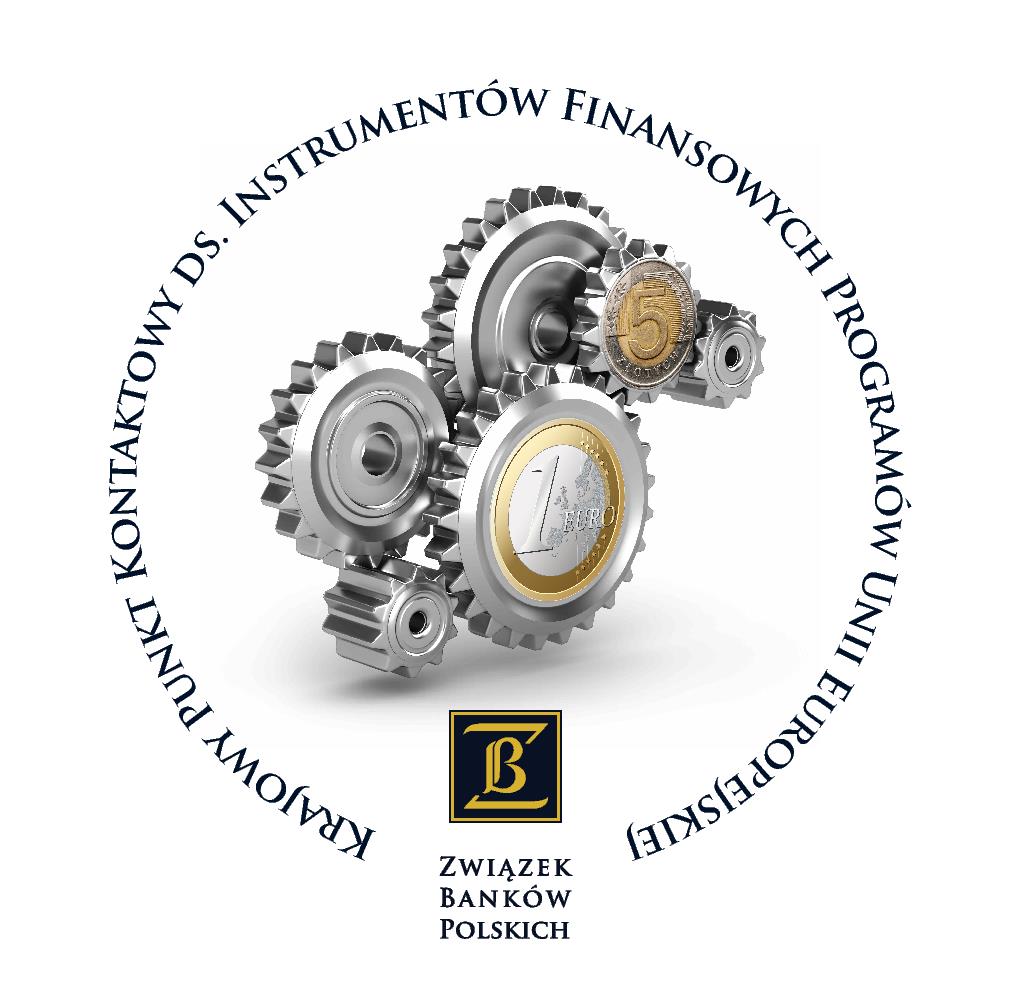 Krajowy Punkt Kontaktowy ds. Instrumentów FinansowychProgramów Unii Europejskiej
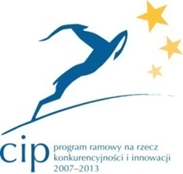 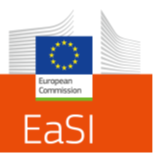 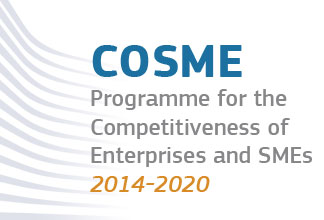 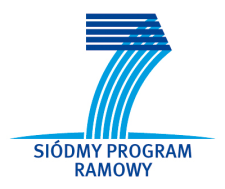 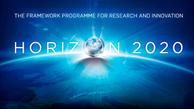 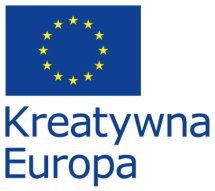 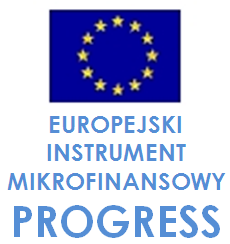 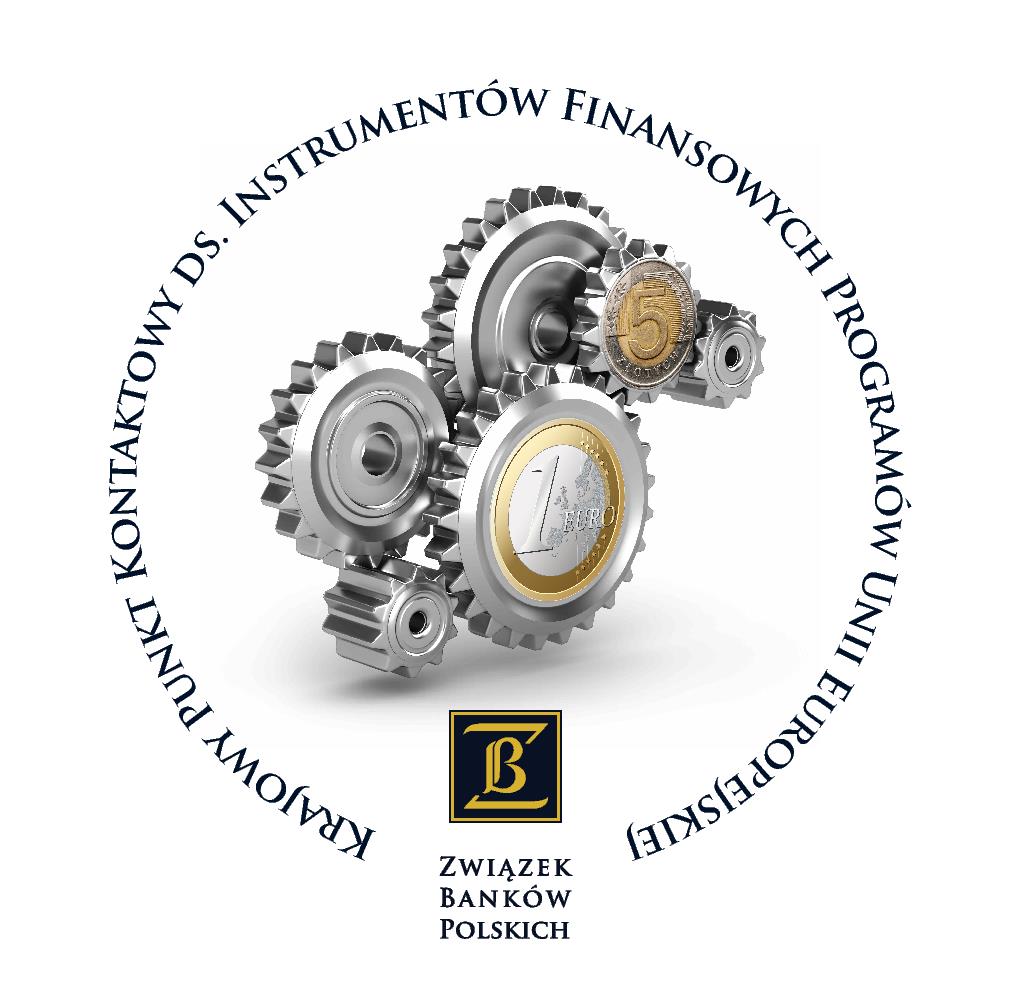 Instrumenty finansowe 
w programach UE 





Krajowy Punkt Kontaktowy ds. Instrumentów FinansowychProgramów Unii Europejskiej
Związek Banków Polskich

Czerwiec 2015 r.
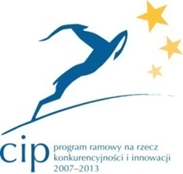 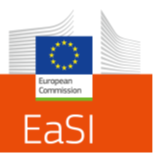 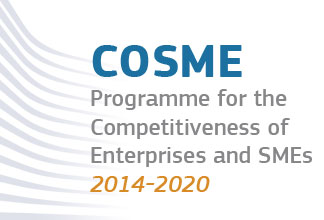 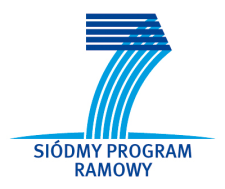 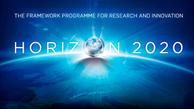 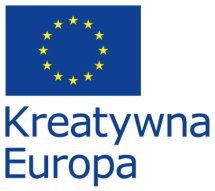 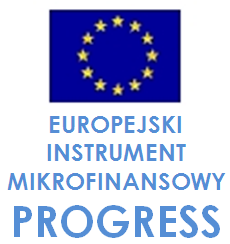 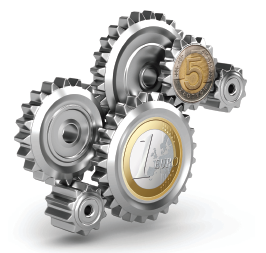 Krajowy Punkt Kontaktowy ds. Instrumentów FinansowychProgramów Unii Europejskiej
2007-2013: Krajowy Punkt Kontaktowy ds. Programu ramowego na rzecz konkurencyjności innowacji (CIP).

Od 2014: KPK ds. Instrumentów Finansowych Programów UE
Działa na mocy uchwały Rady Ministrów
Działa przy Związku Banków Polskich.
Oferuje wsparcie informacyjno-promocyjne i doradczedotyczące instrumentów finansowych programów UE.
Bezpłatnie, na terenie całego kraju.
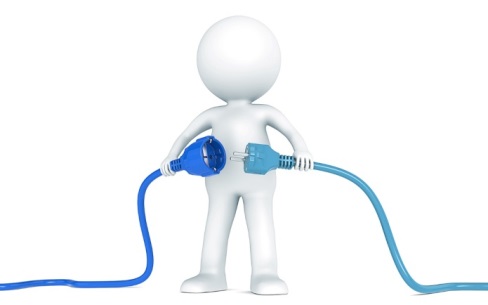 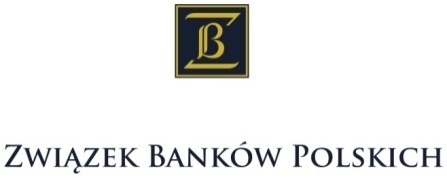 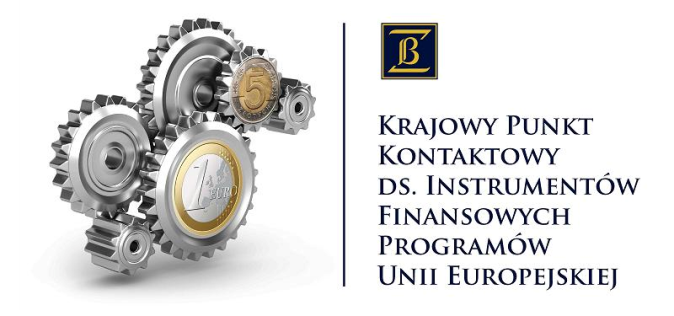 KPK IF PUE oferujewsparcie dla:
przedsiębiorców (beneficjentów ostatecznych instrumentów finansowych),
rynku finansowego (obsługa pośredników  finansowych oraz kandydatów na pośredników),
instytucji otoczenia biznesu (uzupełnienie oferty, współpraca),
regulatorów (wsparcie w planowaniu i wdrożeniu instrumentów publicznych, w kwestiach pomocy publicznej itp.)
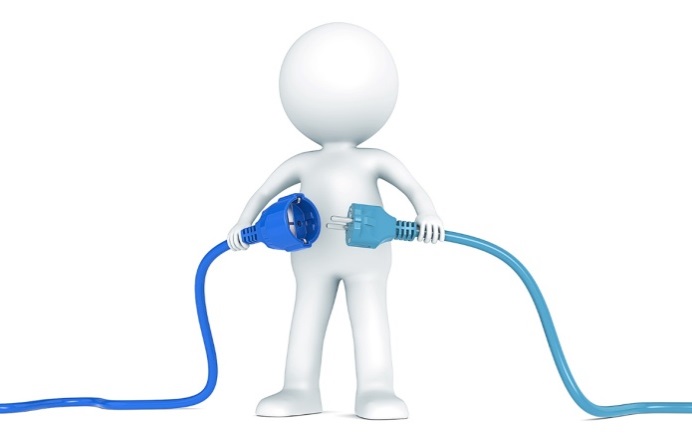 MISJA: one-stop-shop w zakresie informacjio instrumentach finansowych we wszystkich programach UE
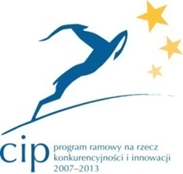 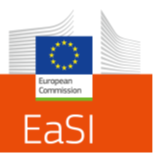 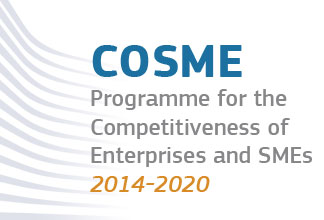 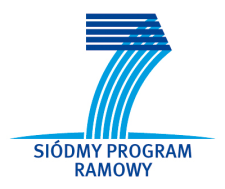 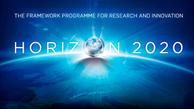 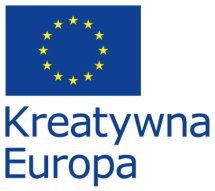 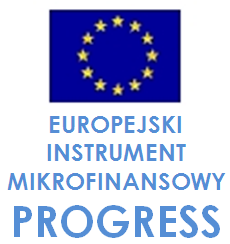 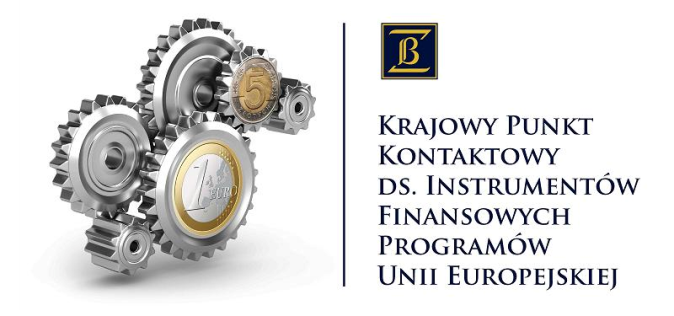 Jakie programy
obsługuje KPK IF PUE?
KPK oferuje wsparcie w zakresie instrumentów finansowych we wszystkich programach UE, w których uwzględniono instrumenty finansowe dla przedsiębiorców.

Programy rozpoczęte przed rokiem 2014, ale nadal aktywne:
Program ramowy na rzecz konkurencyjności i innowacji (CIP, środki aktywne do 2017 r.)
Siódmy program ramowy Wspólnoty Europejskiej w zakresie badań, rozwoju technologicznego i demonstracji (środki aktywne do 2016 r.)
Europejski Instrument Mikrofinansowy Progress (środki aktywne maks. do 2020 r.)

Programy na lata 2014-2020:
COSME - program na rzecz konkurencyjności przedsiębiorstw oraz MŚP
Horyzont 2020 – program ramowy na rzecz badań naukowych i innowacji 
Program na rzecz przemian i innowacji społecznych („EaSI”)
Program „Kreatywna Europa” na rzecz sektorów kultury i kreatywnego
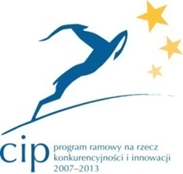 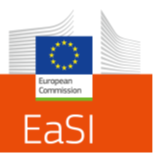 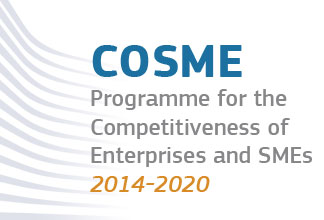 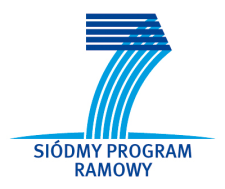 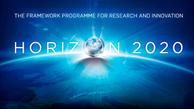 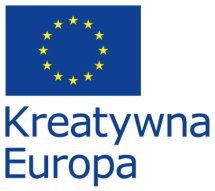 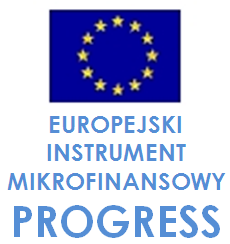 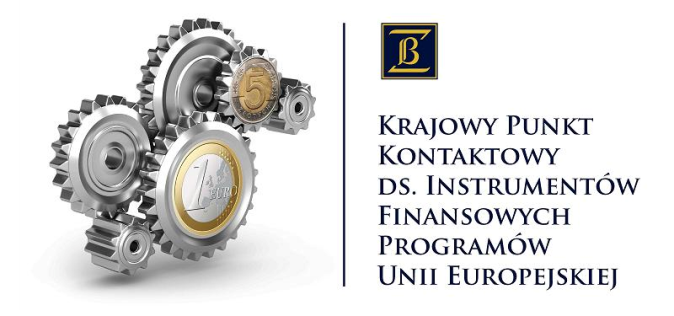 Jak działają instrumenty finansowe programów UE?
Program (ramowy) Unii Europejskiej:
zarządzany bezpośrednio przez Komisję Europejską za pośrednictwem wybranej agencji wykonawczej (np. EASME, EFI)
dla państw członkowskich UE i krajów stowarzyszonych
instrumenty finansowe obsługiwane przez Narodowych Pośredników Finansowych
najczęstsze narzędzia: gwarancja, pożyczka, finansowanie kapitałowe
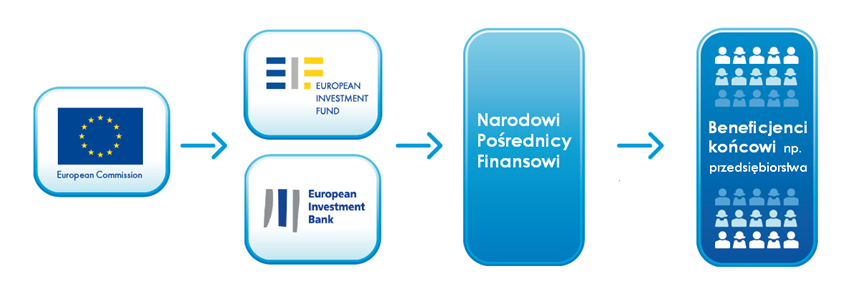 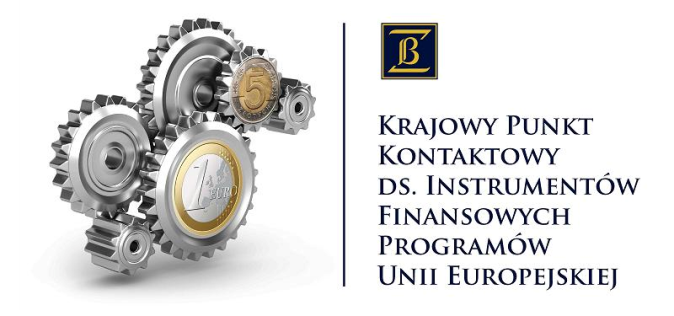 Formy wsparcia przedsiębiorców w ramach instrumentów zwrotnych programów ramowych 2007-2013
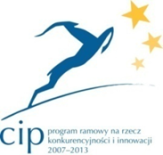 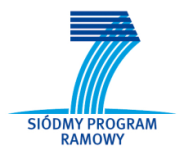 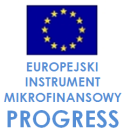 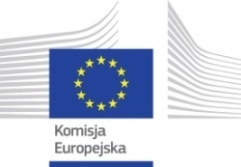 INSTRUMENTY UDZIAŁOWE
(inwestycje vc)
INSTRUMENTY DŁUŻNE
(gwarancje/regwarancje dla pożyczek, kredytów, leasingu, sekurytyzacji, vc oraz pożyczki, w tym podporządkowane)
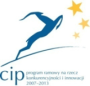 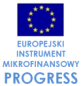 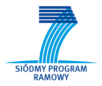 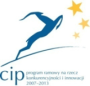 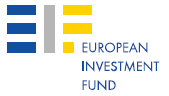 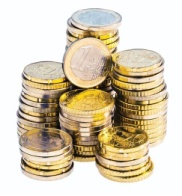 6 mld PLN
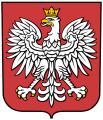 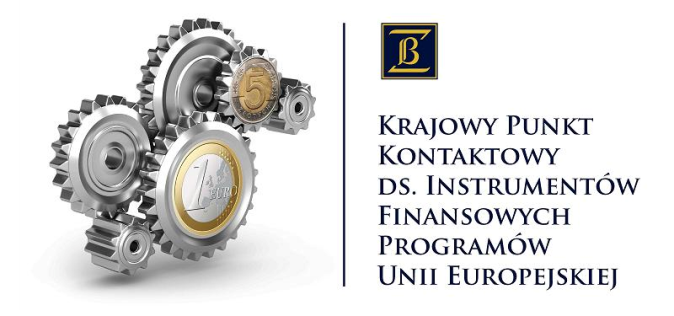 Dostępne formy wsparcia
kredyty inwestycyjne
kredyty obrotowe
kredyty na zakup środków transportu
kredyty dla firm rozpoczynających działalność
kredyty i pożyczki hipoteczne
kredyty Europejskiego Banku Inwestycyjnego
kredyty na finansowanie kontraktów
poręczenia kredytowe
poręczenia dla mikro i start up
finansowanie dla innowacji
leasing dla firm rozpoczynających działalność
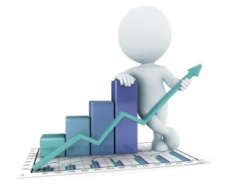 Korzyści dla przedsiębiorców
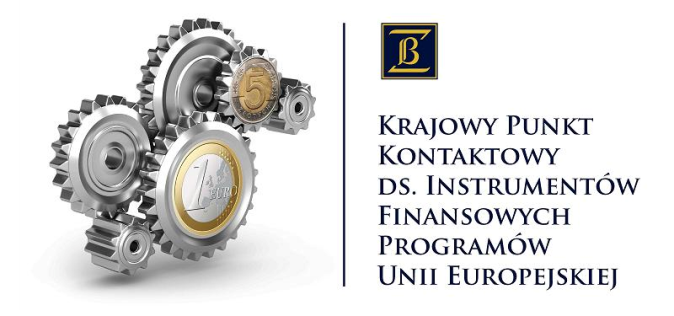 gwarancje UE są bezpłatne (CIP, PROGRESS) lub bardzo tanie (RSI)
brak statusu i obciążeń pomocy publicznej
brak lub niższe zabezpieczenia od kredytobiorcy 
brak lub niższy wkład własny kredytobiorcy
obniżenie marży (RSI)
wydłużony okres kredytowania
uproszczone procedury
ułatwiona dostępność (dostępne w całej Polsce, w kilku tys. placówek)
duży wybór, szeroka gama uruchomionych instrumentów,w tym finansowanie obrotowe 
praca z instrumentami i instytucjami, które stają siępodstawą systemu wsparcia unijnego od 2014 r.
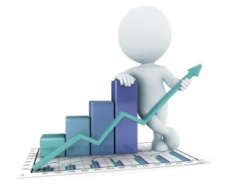 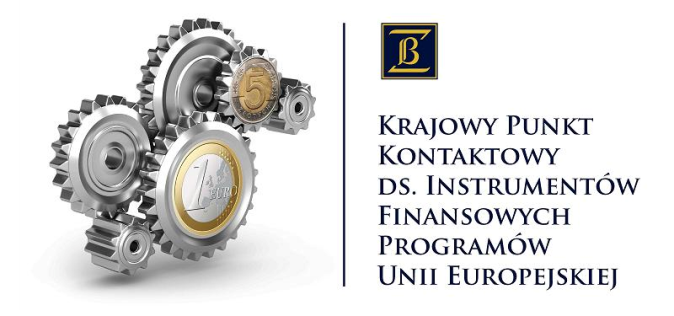 Aktualnie jest dostępnefinansowanie w programach:
Program CIP, SME Guarantee (gwarancja dla MSP):
kredyty inwestycyjne, obrotowe oraz leasing
dla mikro, małych i średnich przedsiębiorstw
bez wymogów dotyczących innowacyjności itp.
7 Program Ramowy, Risk Sharing Instrument:
kredyty inwestycyjne, obrotowe oraz leasing 
dla przedsiębiorstw poniżej 500 zatrudnionych
dla innowacyjnych lub inwestujących 
	w badania i innowacje
Europejski instrument Mikrofinansowy Progress
mikropożyczki (do 25 tys. euro)
dla mikroprzedsiębiorstw (poniżej 10 zatrudnionych)
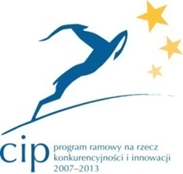 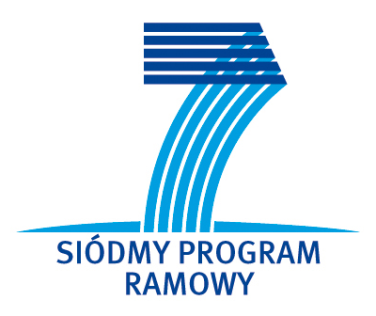 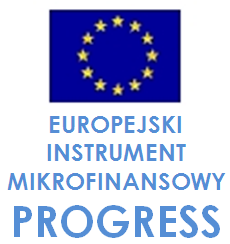 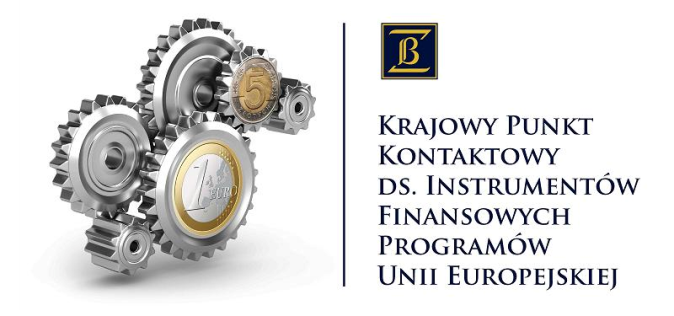 Polscy Pośrednicy Finansowi programów UE 2007-2013:
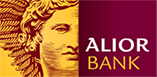 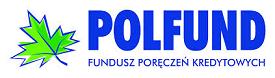 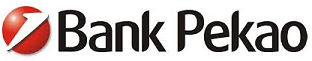 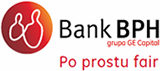 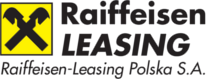 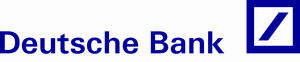 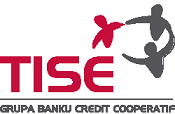 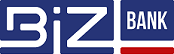 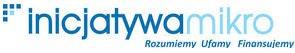 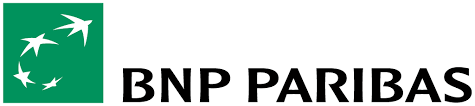 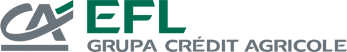 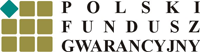 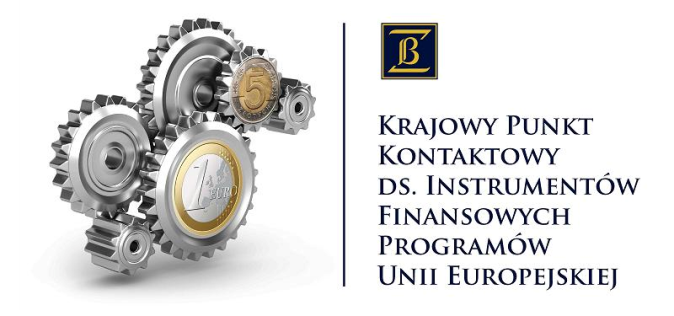 Program CIP: Narodowi Pośrednicy Finansowi z aktualną ofertą dla przedsiębiorców
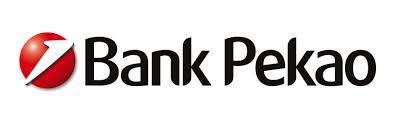 Bank Pekao S.A.
Kredyt inwestycyjny
Prosty kredyt inwestycyjny SIL
Prosty kredyt inwestycyjny AutoSIL
Kredyt obrotowy w rachunku kredytowym dla firm rozpoczynających działalność

Alior Bank
Kredyt Biznes Start obrotowy i inwestycyjny
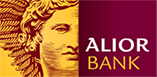 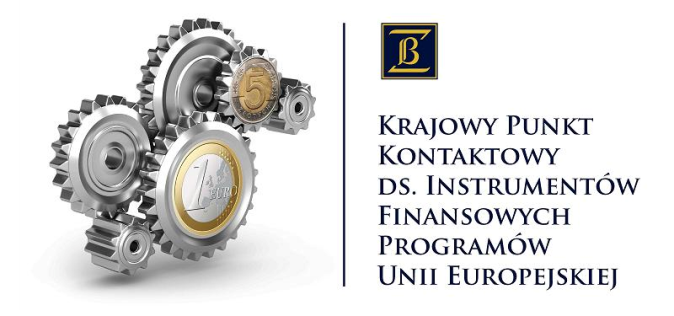 Program CIP: Narodowi Pośrednicy Finansowi z aktualną ofertą dla przedsiębiorców
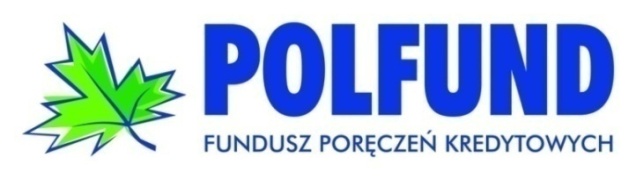 Fundusz Poręczeń KredytowychPOLFUND S.A.
Poręczenie na START (dla przedsiębiorców działających nie dłużej niż 3 lata)
Poręczenie Biznes Ekspres
Poręczenie Micro Invest 2

Raiffeisen-Leasing Polska 
Leasing dla mikroprzedsiębiorstw, w tym start-up
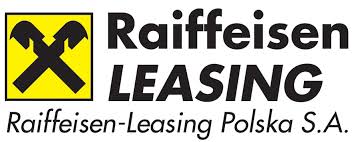 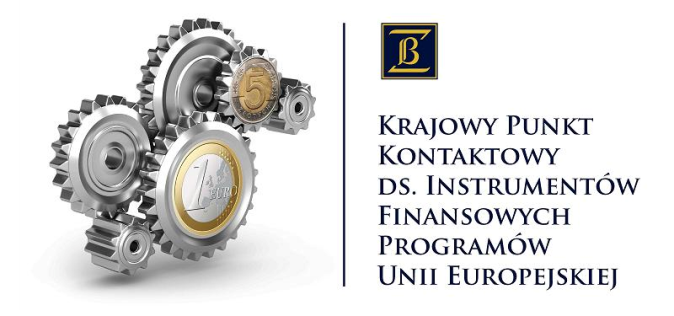 Risk Sharing Instrument:pośrednicy z aktualną ofertą
Bank Pekao SA
kredyty inwestycyjne
kredyty obrotowe

Raiffeisen-Leasing Polska
W programie Raiffeisen INNOVATION leasing na technologie, inwestycje, maszyny i sprzęt

Deutsche Bank PBC
preferencyjne kredyty inwestycyjne i obrotowe
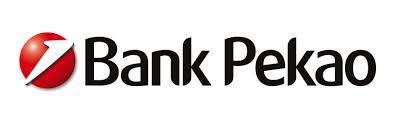 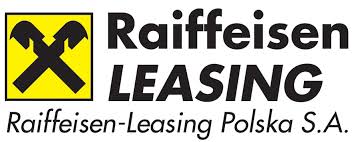 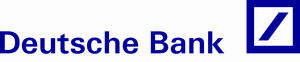 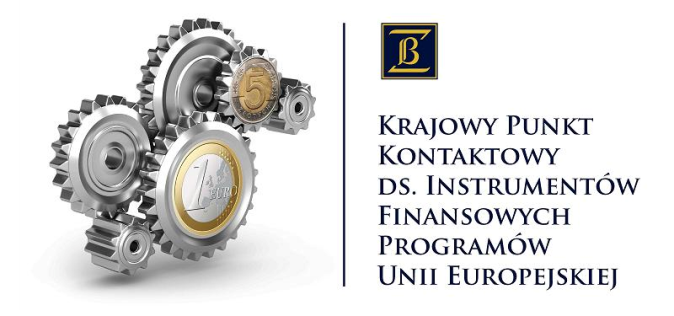 Risk Sharing Instrument:warunki finansowania
Aktualnie dostępne kredyty inwestycyjne i obrotowe (nieodnawialne) oraz leasing.
Wartość finansowania od 25 tys. do 7,5 mln euro (od 104 tys. do ~30 mln zł).
Gwarancja płatna, ALE obowiązkowe obniżenie marży.
Dla innowacyjnych przedsiębiorstw poniżej 500 zatrudnionych.
Finansowanie według procedur pośrednika finansowego – bez żadnej dodatkowej biurokracji.
Brak pomocy publicznej i obowiązków raportowych.
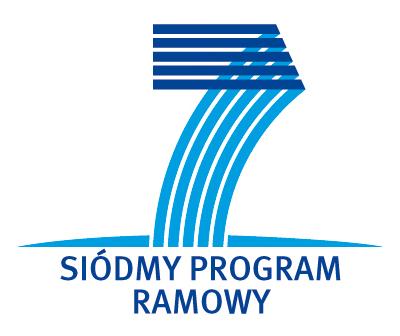 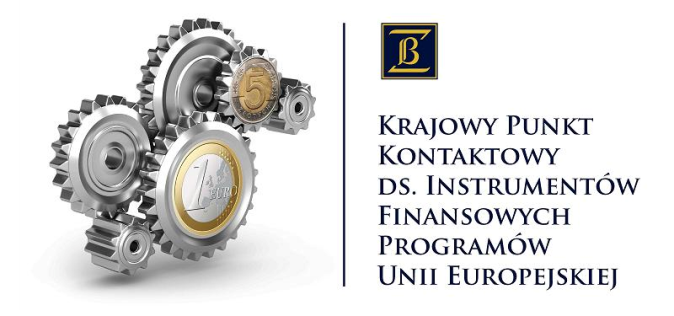 Risk Sharing Instrument:kryteria „innowacyjności”
Innowacyjne przedsiębiorstwo – przykłady:
Szybki wzrost: średni roczny wzrost obrotów lub zatrudnienia w ciągu 3 lat co najmniej 20%.
Ponosi wydatki na badania i innowacje.
Posiada patent (nie starszy niż 2 lata), nagrodę za innowacyjność, korzystał z programów wsparcia innowacyjności, był przedmiotem inwestycji Venture Capital lub anioła biznesu.
Innowacyjny projekt – przykłady:
Finansowanie posłuży inwestycji w innowację (opracowanie lub rozwój nowego lub istotnie ulepszonego produktu, procesu bądź usługi), w której istnieje ryzyko technologicznego lub przemysłowego niepowodzenia.
Wystarczy spełnić jedno z kryteriów
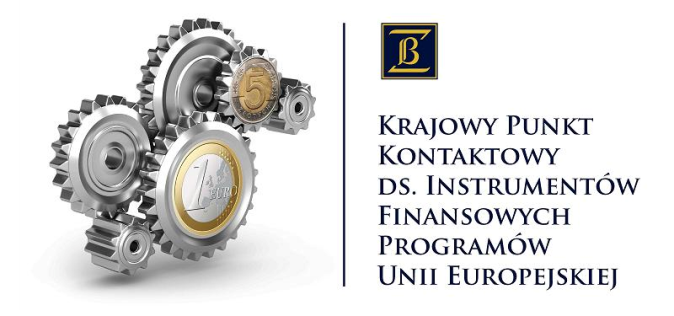 Europejski instrument mikrofinansowy PROGRESS
Cel instrumentu: 
Wsparcie dla mikrofinansowania: pożyczek do 25 tys. euro, przeznaczonych na zakładanie lub rozwijanie działalności małych firm),
Instrumenty finansowe: gwarancje, finansowanie pożyczkowe i kapitałowe dla instytucji mikrofinansowych.

Pośrednicy w Polsce:
BIZ Bank (d. FM Bank) www.bizbank.pl
Inicjatywa Mikro www.inicjatywamikro.pl
Towarzystwo Inwestycji Społeczno-Ekonomicznych TISE SA www.tise.pl
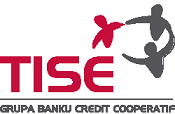 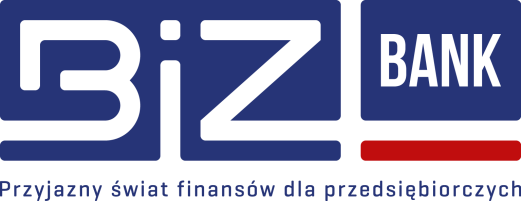 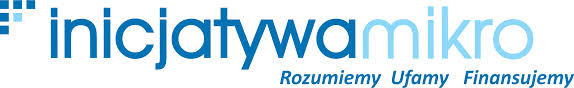 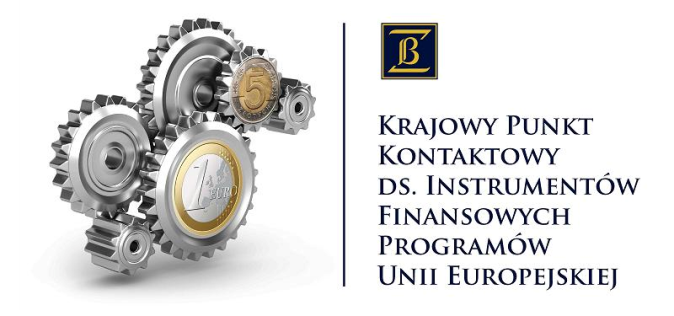 Korzyści dla polskich przedsiębiorstw?
Polscy pośrednicy finansowi udostępnili ponad 6 mld zł preferencyjnego finansowania.
Z oferty skorzystało ponad 10 tys. przedsiębiorców.
Wciąż aktywna oferta 10 pośredników i ponad 2 mld zł.
Środki dostępne do zakończenia umów (2016, 2017 r.) lub do wyczerpania budżetów.
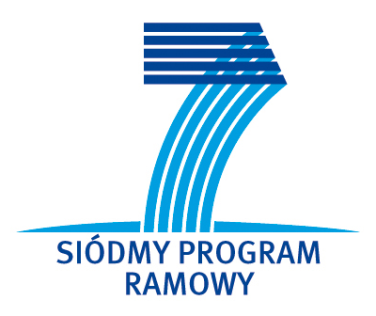 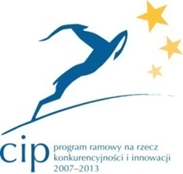 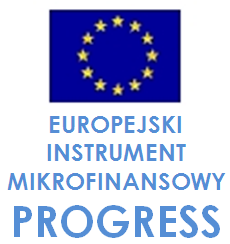 Szczegółowe informacje:

InstrumentyFinansoweUE.gov.pl/oferta.php
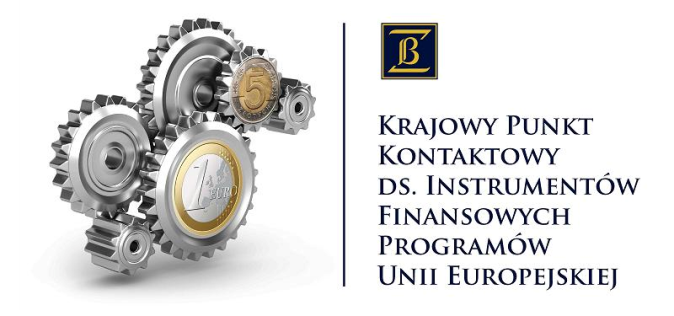 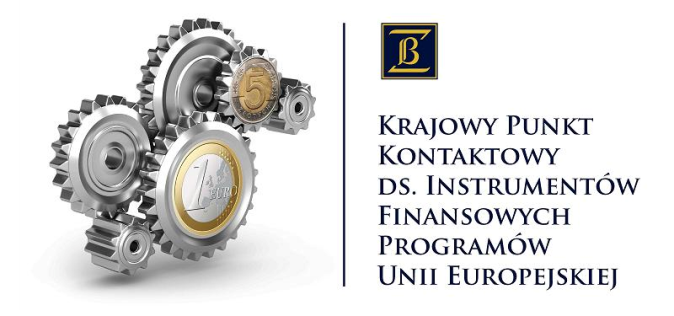 Co od 2014?
COSME – program na rzecz konkurencyjności przedsiębiorstw oraz MŚP
Horyzont 2020 – program ramowy na rzecz badań naukowychi innowacji
Program na rzecz przemian i innowacji społecznych „EaSI”
Program „Kreatywna Europa” na rzecz sektorów kultury i kreatywnego
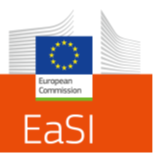 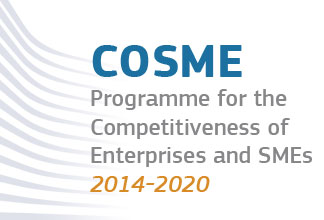 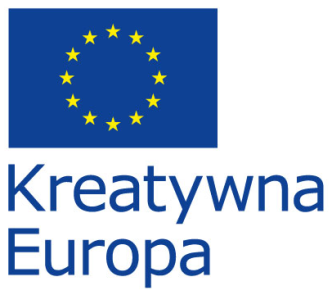 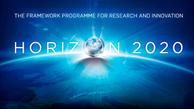 Wciąż aktywna oferta CIP, 7 PR, Progress:
u polskich pośredników czeka
> 2 mld preferencyjnego finansowania
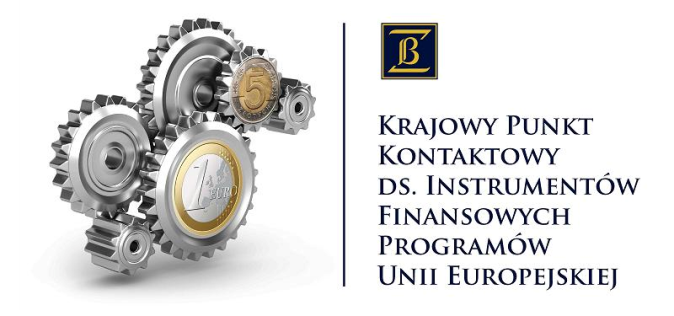 Instrumenty finansowe
w programach UE na lata 2014-2020
4,5 mld EUR w publicznych instrumentach finansowych oznacza ok. 50 mld EUR potencjalnego preferencyjnego finansowania dla przedsiębiorców
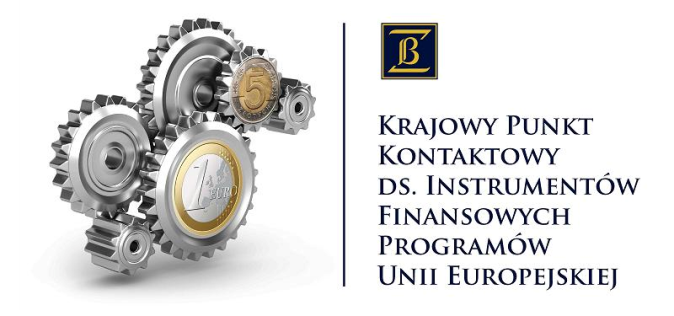 COSME - program na rzecz konkurencyjności przedsiębiorstw oraz MŚP
Przyjęty w grudniu 2013 r. 
Główne cele programu: 
wzmocnienie konkurencyjności i trwałości unijnych przedsiębiorstw, szczególnie małych i średnich, oraz
krzewienie kultury przedsiębiorczości, wspieranie tworzenia miejsc pracy oraz wzrostu MSP.
Budżet programu: 2,3 miliarda euro, z czego co najmniej 60% (1,4 mld euro) przeznaczone na instrumenty finansowe.
COSME to kontynuacja Programu ramowego na rzecz konkurencyjności i innowacji (CIP) na lata 2007-2013.
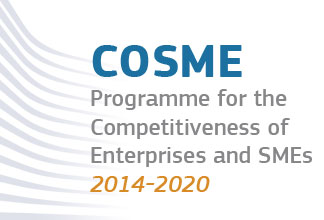 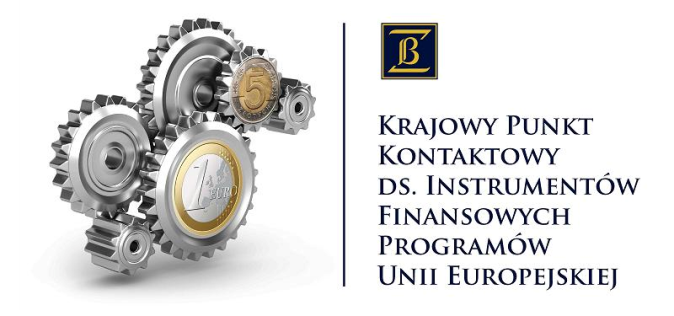 Instrumenty finansowe
w programie COSME
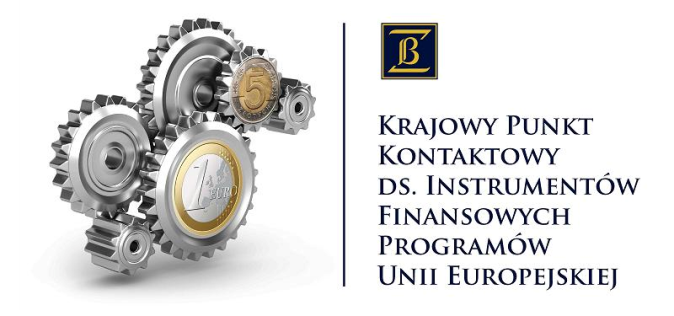 COSME LGF:
Preferencyjne finansowanie dłużne dla MSP.
Cele: 
inwestycje w środki trwałe (aktywa rzeczowe, wartości niematerialne i prawne),
kapitał obrotowy.
Tylko nowo zawarte transakcje (wykluczone refinansowanie zobowiązań w innej instytucji finansowej).
Finansowanie od roku do 10 lat, odnawialne do 5 lat.
Wartość finansowania do 1,5 mln euro.
Gwarancja jest darmowa.
Bez pomocy publicznej.
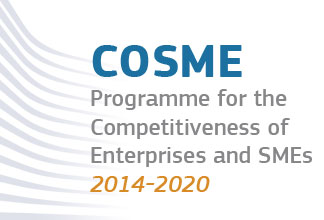 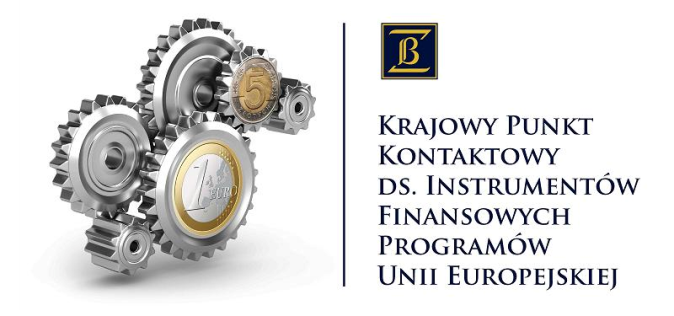 Instrumenty finansowe
w programie Horyzont 2020
„InnovFin – EU Finance for Innovators”: 
instrumenty finansowe w osi „Dostęp do finansowania ryzyka”

Cel: zwiększenie dostępu do finansowania ryzyka związanego z finansowaniem badań naukowych i innowacji.

Oczekiwane skutki: 
zwiększenie gotowości sektora prywatnego do inwestowania w badania naukowe i  innowacje
wzrost udziału inwestycji w B+R w PKB
osiągnięcie celów badawczych
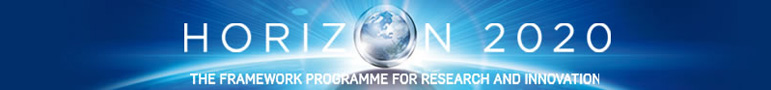 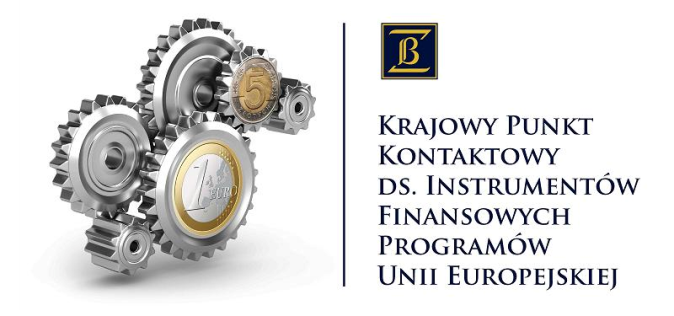 Horyzont 2020: pożyczki bezpośrednie z EBI:
InnovFin Large Projects: finansowanie innowacyjnych projektów realizowanych przed duże przedsiębiorstwa oraz uczelnie, publiczne instytucje badawcze, PPP itp. Instrument: pożyczki i gwarancje z Europejskiego Banku Inwestycyjnego od 25 do 300 mln euro.

InnovFin MidCap Growth Finance: analogiczny instrument dla przedsiębiorstw do 3000 zatrudnionych, w tym MSP. Pożyczki i instrumenty pośrednie (w tym mezzanine) z EBI, 7,5 - 25 mln euro.

Instrumenty aktywne (kontynuacja Risk Sharing Finance Facility z 7PR)
Do końca 2014 r. EBI zaakceptował ponad 30 pożyczek, o łącznej wartości ok. 2 mld euro; kilkadziesiąt kolejnych jest rozpatrywanych.
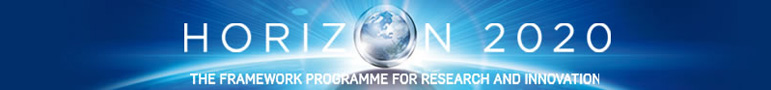 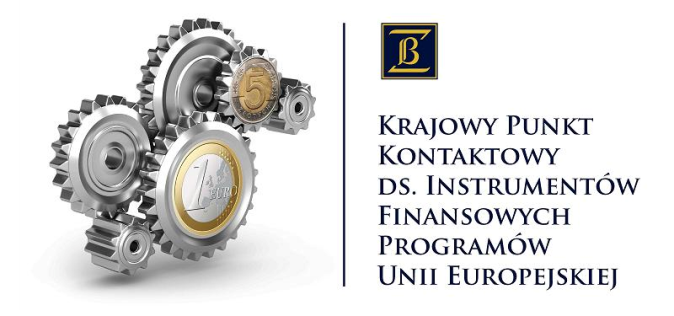 Horyzont 2020: Gwarancje:
InnovFin MidCap Guarantee: finansowanie dla przedsiębiorstw do 3000 zatrudnionych, w zakresie od 7,5 do 50 mln euro.Instrument: gwarancje i regwarancje portfelowe EBI dla pośredników finansowych(wartość portfela do 400 mln euro, gwarancja 50%).
trwają dwa projekty pilotażowe (z Commerzbank i KBC Bank, na 200 mln euro każdy), 
otwarty konkurs dla pośredników zostanie ogłoszony w II kw. 2015 r.
InnovFin SME Guarantee: dostęp do finansowania dla innowacyjnych MSP oraz przedsiębiorstw do 500 zatrudnionych,  dzięki kredytom i innym formom finansowania dłużnego od 25 tys. do 7,5 mln euro. Instrument: gwarancje i regwarancje portfelowe EFI dla pośredników finansowych(gwarancja 50%, bez cap, płatna).
konkurs dla pośredników ogłoszony w sierpniu 2014 r.
do marca 2015 r. podpisane 8 umów, kolejne w toku.
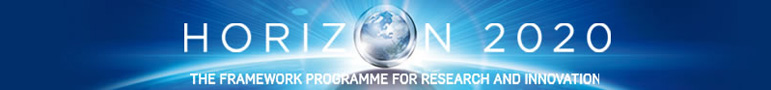 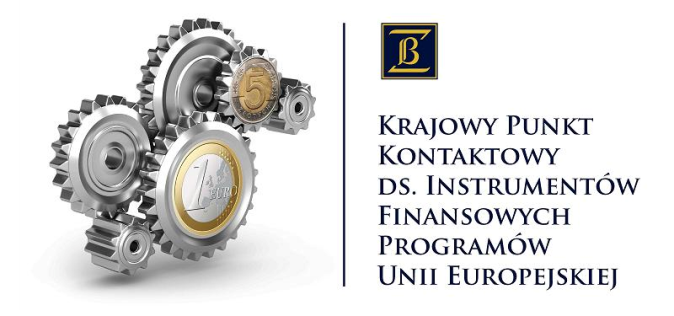 Horyzont 2020: Pozostałe:
InnovFin SME Venture Capital (Instrument Kapitałowy dla Badań i Innowacji, d. Equity Facility for R&I): finansowanie udziałowe dla funduszy realizujących inwestycje wysokiego ryzyka, w celu poprawy dostępu do finansowania dla przedsiębiorstw do 500 zatrudnionych we wczesnej fazie rozwoju, dla wzmocnienia działalności badawczej i innowacyjnej.  Szczególny nacisk na ekoinnowacje.  
zakończono negocjacje między Komisją a EFI, oferta dla funduszy VC oczekiwana w II kw. 2015 r.

InnovFin Advisory: usługi doradcze w celu poprawy dostępu do finansowania dla dużych, kapitało- i czasochłonnych projektów innowacyjnych.
instrument uruchomiony.
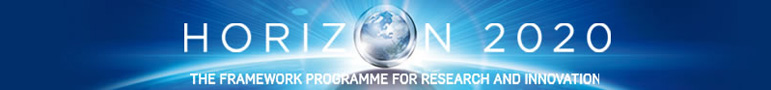 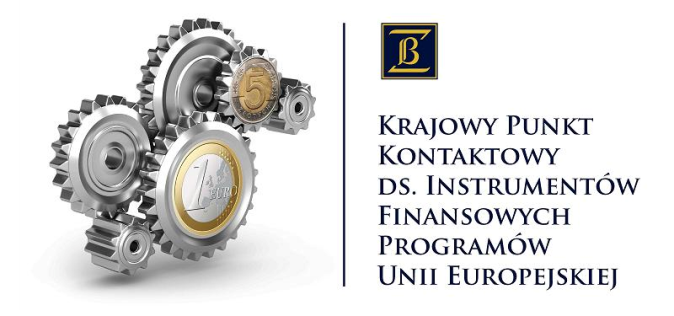 InnovFin SME Guarantee
Dla kogo: gwarancja / regwarancja zabezpieczająca finansowanie dla MSP i Small Mid-Caps (przedsiębiorstwa wykraczające poza definicję MSP, do 499 zatrudnionych), innowacyjnych lub realizujących innowacyjne projekty.
Kryteria innowacyjności – analogiczne do RSI.
Na środki trwałe, kapitał obrotowy lub przeniesienie zorganizowanej części przedsiębiorstwa (business transfers).
Wartość finansowania 25 tys. – 7,5 mln euro.
Okres finansowania do roku do 10 lat, odnawialne do 3 lat.
Wymóg obniżenia stopy proc. dla przedsiębiorców korzystających z finansowania.
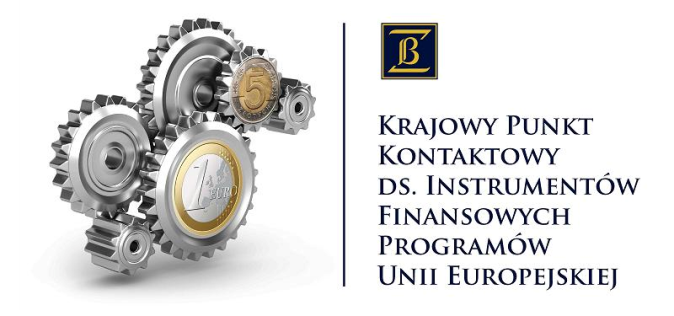 Program na rzecz zatrudnieniai innowacji społecznych (EaSI)
Oś mikrofinansów i przedsiębiorczości społecznej
Cele: 
poprawa dostępu do mikrofinansowania dla mikroprzedsiębiorców,
poprawa dostępu do mikrofinansowania dla przedstawicieli słabszych grup społecznych, którzy chcą założyć lub rozwinąć swoją działalność(np. młodzi, bezrobotni, wykluczeni społecznie, bez zdolności kredytowej)
budowanie potencjału instytucjonalnego dostawców mikrokredytów,
wspieranie rozwoju przedsiębiorstw społecznych(przedsiębiorstwo społeczne: realizuje cele społeczne, a nie zysk).
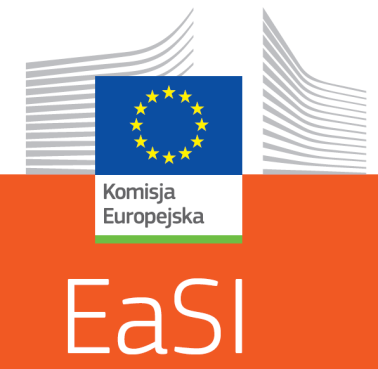 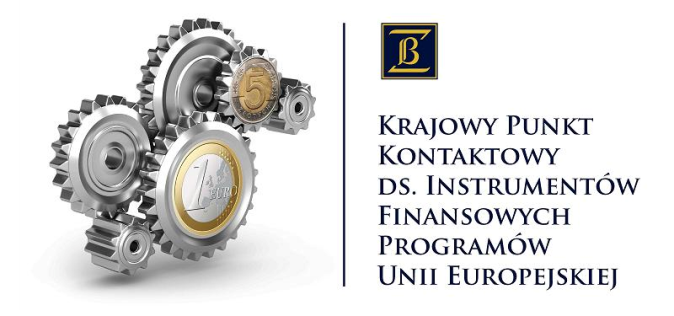 Program na rzecz zatrudnieniai innowacji społecznych (EaSI)
Oś mikrofinansów i przedsiębiorczości społecznej,
instrumenty finansowe dla wsparcia mikrofinansowania:
Narzędzia: 
Instrumenty podziału ryzyka: gwarancje i regwarancje.(uruchomienie w II kw. 2015 r.)
finansowanie pożyczkowe i kapitałowe 
zwiększenie potencjału instytucjonalnego dostawców mikrokredytów 

	Pośrednicy finansowi: podmioty prywatne lub publiczne, krajowe, regionalne lub lokalne, udzielające mikrokredytów osobom i mikroprzedsiębiorstwom bądź finansujące przedsiębiorstwa społeczne.
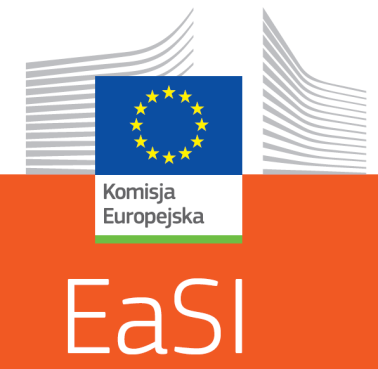 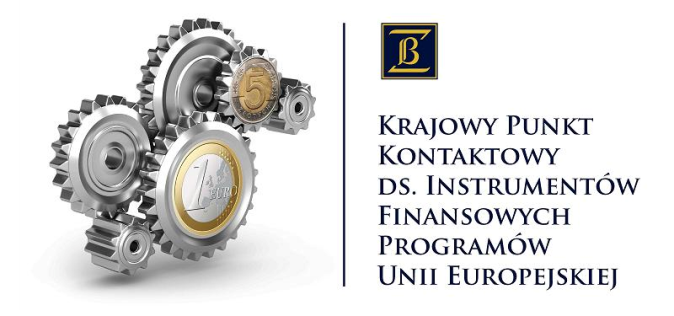 Program Kreatywna Europa
Program UE na lata 2014-2020, ma szanse przynieść potrzebne ożywienie dla sektora kultury i sektora kreatywnego, które są coraz bardziej istotnym źródłem miejsc pracy i wzrostu gospodarczego w Europie. 

Cele: 
wzmacnianie konkurencyjności sektora kultury i sektora kreatywnego w celu propagowania inteligentnego i zrównoważonego rozwoju sprzyjającego włączeniu społecznemu
wspieranie działań na rzecz ochrony i propagowania europejskiej różnorodności kulturowej i językowej
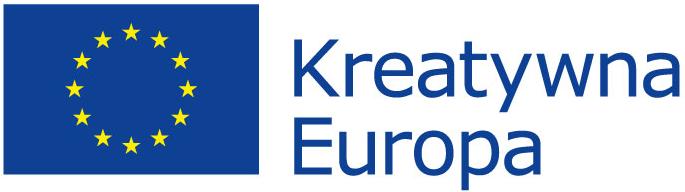 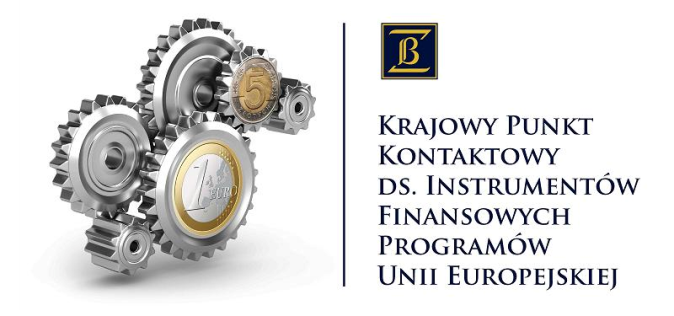 Kreatywna Europa:instrument finansowy
Guarantee facility for Cultural & Creative Sectors: gwarancje dla pośredników oferujących pożyczki dla przedsiębiorców (MSP) i organizacji z sektorów kulturalnego i kreatywnego.

Gwarancje obejmą pożyczki na:
nabycie składników majątku (materialnych i niematerialnych),
kapitał obrotowy (gap financing, linie kredytowe itp.),
przeniesienie zorganizowanej części przedsiębiorstwa.

Wartość finansowania: do 2 mln euro (ale możliwe współfinansowanie projektu z innych źródeł).
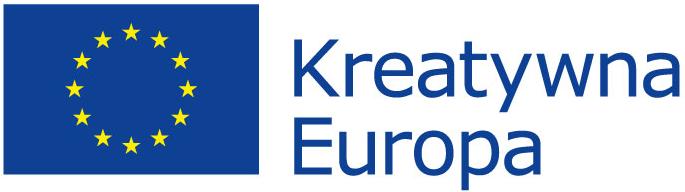 Gdzie szukać informacji?
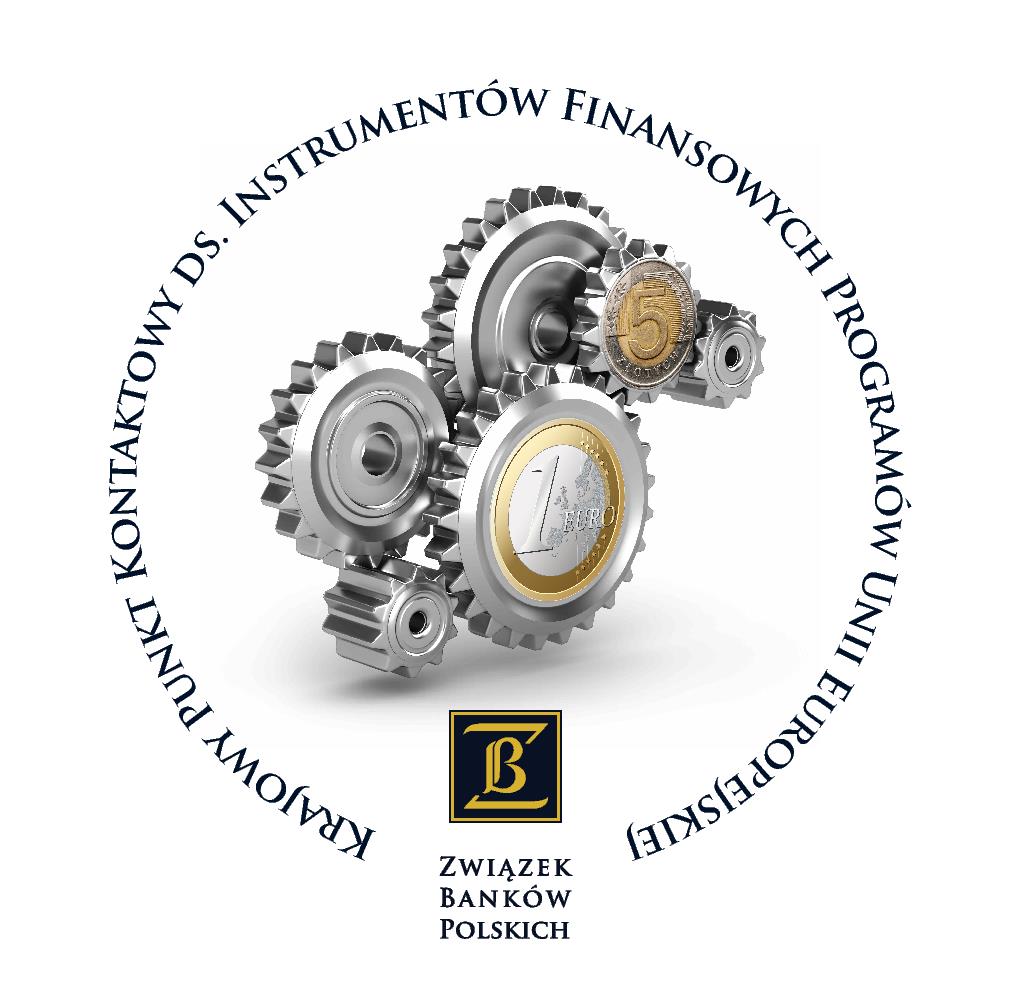 Instrumenty finansowe wszystkich programów UEKrajowy Punkt Kontaktowy ds. Instrumentów Finansowych Programów UE Związek Banków PolskichInstrumentyFinansoweUE.gov.pl


Program COSMEośrodki Enterprise Europe Network, Polska Agencja Rozwoju Przedsiębiorczościwww.een.org.pl
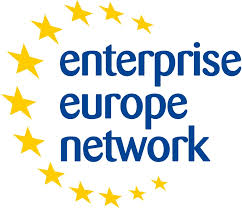 Gdzie szukać informacji?
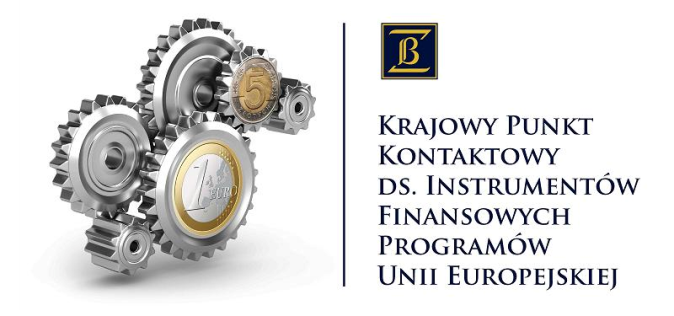 Program Horyzont 2020Krajowy Punkt Kontaktowy Programów Badawczych Unii Europejskiej, Instytut Podstawowych Problemów Techniki PANoraz 11 Regionalnych Punktów Kontaktowychkpk.gov.pl

Program EaSIMinisterstwo Pracy i Polityki Społecznej
www.mpips.gov.pl

Program Kreatywna Europa
Biuro Programu Kreatywna Europa w Polsce
Instytut Adama Mickiewicza
www.kreatywna-europa.eu
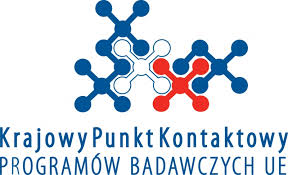 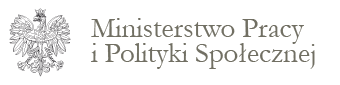 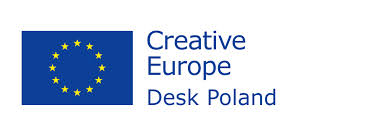 Krajowy Punkt Kontaktowy ds. Instrumentów FinansowychProgramów Unii Europejskiej
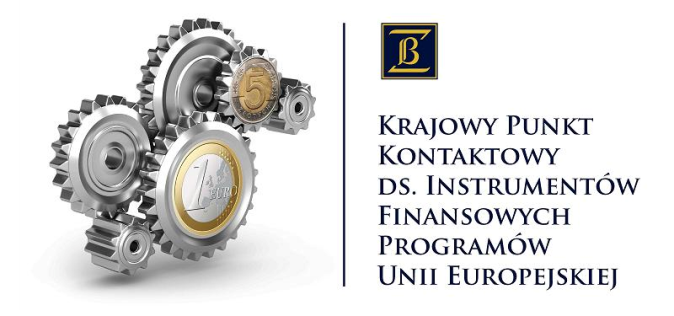 Zapraszamy do współpracy
instytucje finansowe, 
przedsiębiorców, 
instytucje otoczenia biznesu,
przedstawicieli administracji,
dziennikarzy,
wszystkich zainteresowanych instrumentami finansowymi programów UE:
programy@zbp.pl
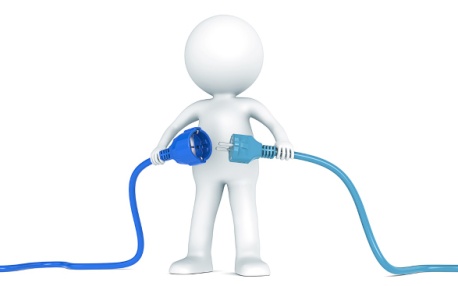 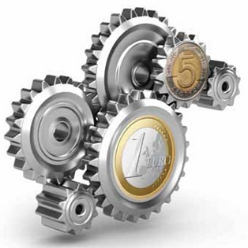 Dziękuję za uwagę

Krajowy Punkt Kontaktowy 
ds. Instrumentów Finansowych
Programów Unii Europejskiej
Związek Banków Polskich
ul. Kruczkowskiego 8
00–380 Warszawa
tel/fax +48 22 696 64 95
kontakt: programy@zbp.pl

więcej na:
www.InstrumentyFinansoweUE.gov.pl
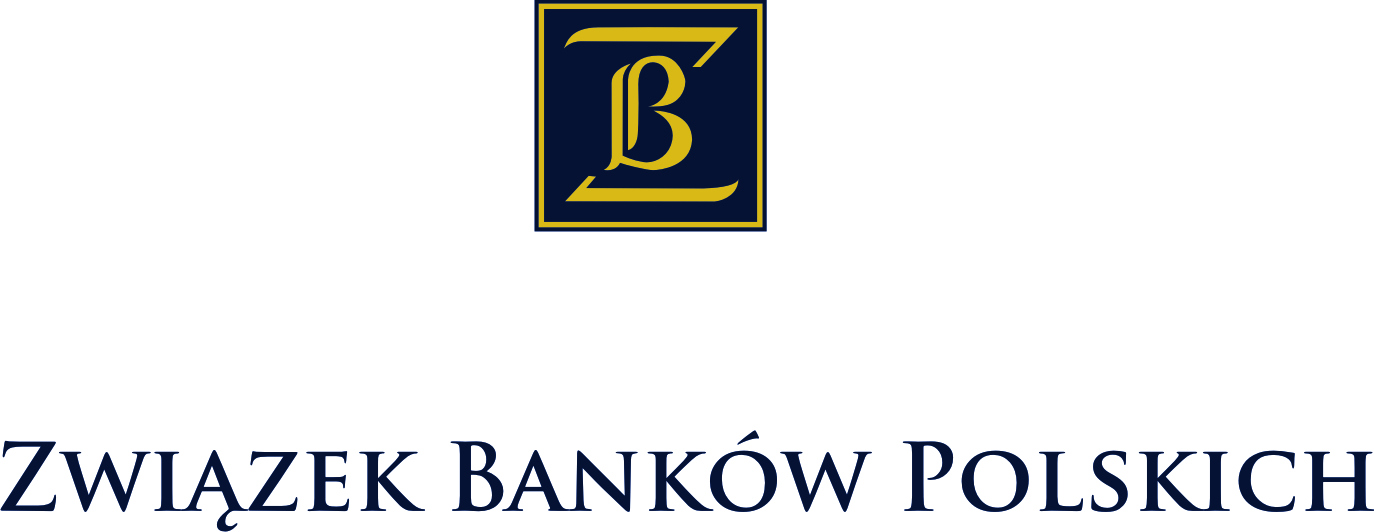 © 2015 Krajowy Punkt Kontaktowy ds. Instrumentów Finansowych Programów Unii Europejskiej, Związek Banków Polskich.Wszelkie prawa zastrzeżone. Rozpowszechnianie, kopiowanie, wykorzystanie całości bądź fragmentów wyłącznie z powołaniem się na źródło.
Prezentacja służy wyłącznie celom informacyjnym. KPK nie ponosi odpowiedzialności za wykorzystywanie informacji zawartych w niniejszym dokumencie w celach prowadzonej działalności gospodarczej przez osoby trzecie. Ponadto, dokument  ten nie może stanowić podstawy do zgłaszania roszczeń wobec KPK.